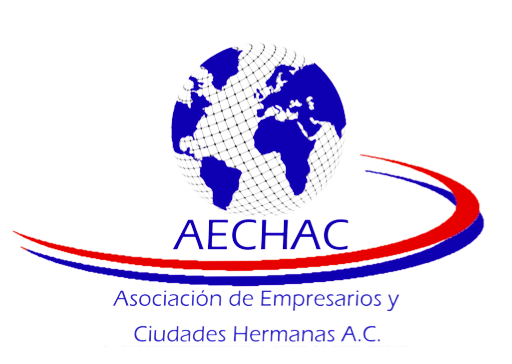 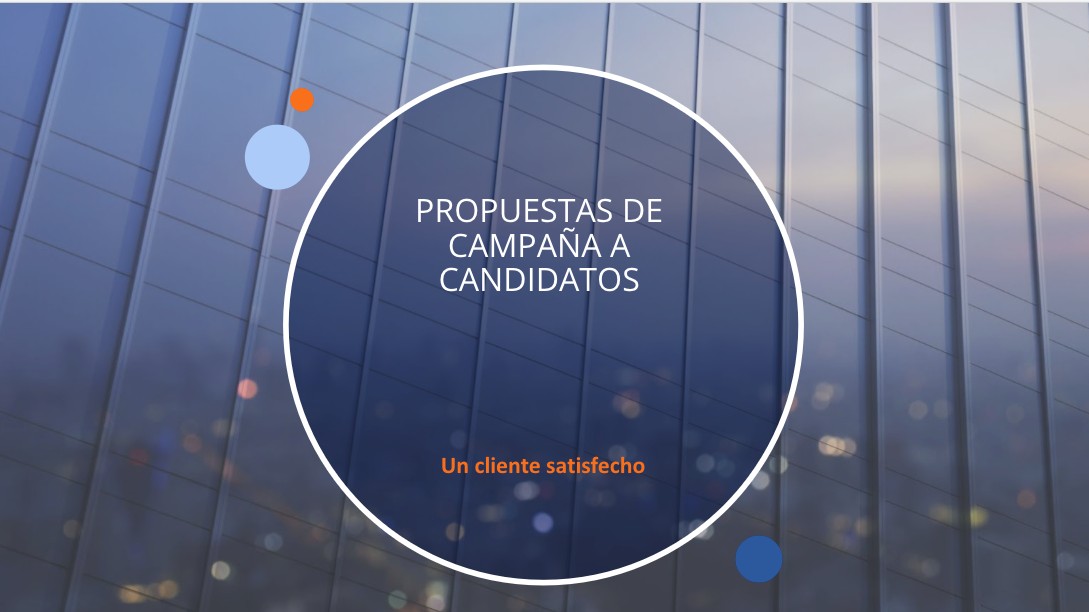 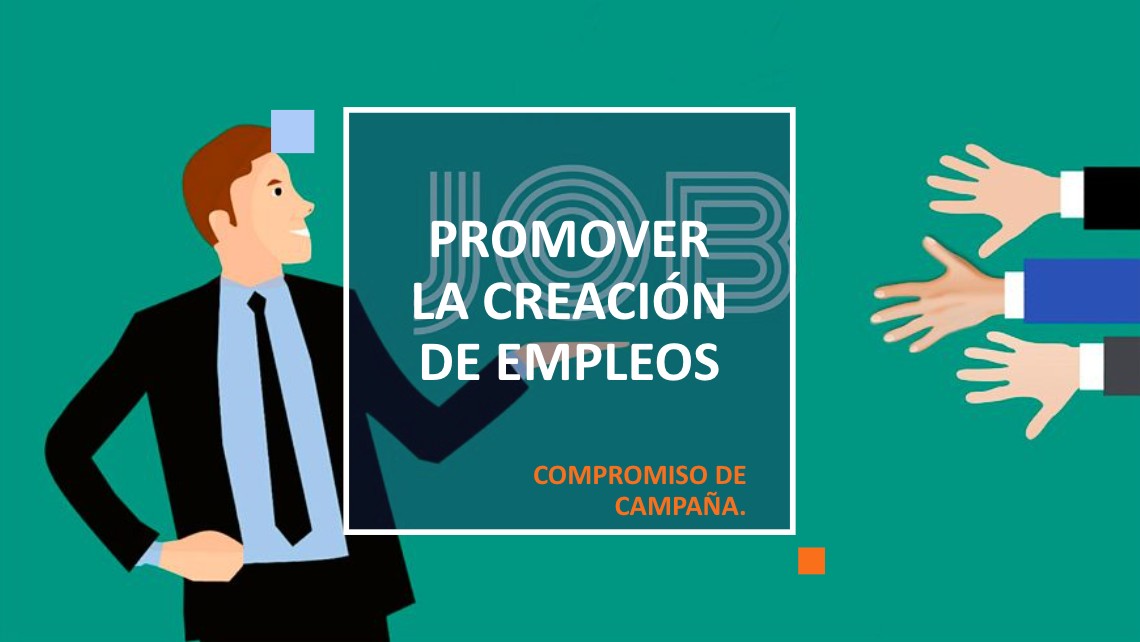 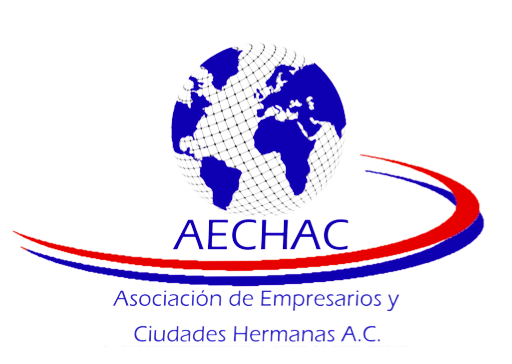 EMPLEO DIGNO
Descripción – El objetivo fundamental de las políticas públicas es lograr el bienestar para  todos, con acceso al empleo con un salario bien remunerado para una existencia digna  Acciones –
Implementar el programa de atracción de la inversión y fomento al empleo
Atracción a la inversión
Centro de atención empresarial
Vinculación de mercados nacionales
Globalización de mercados y sector financiero
Relación	interinstitucional	y	capacitación	y	vinculación	del	sector	educativo	con  productivo
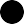 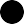 Impacto	-	Lograr
la	economía	sustentable	y	generadora	de	empleos	dignos	y	bien
remunerados
Presupuesto - Gasto corriente
Mensaje electoral	-	Ofrecemos	ventajas	competitivas	a	los	inversionistas	para	crear	más	y  mejores empleos en la zona.
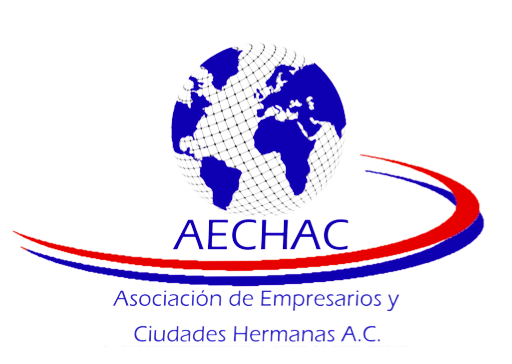 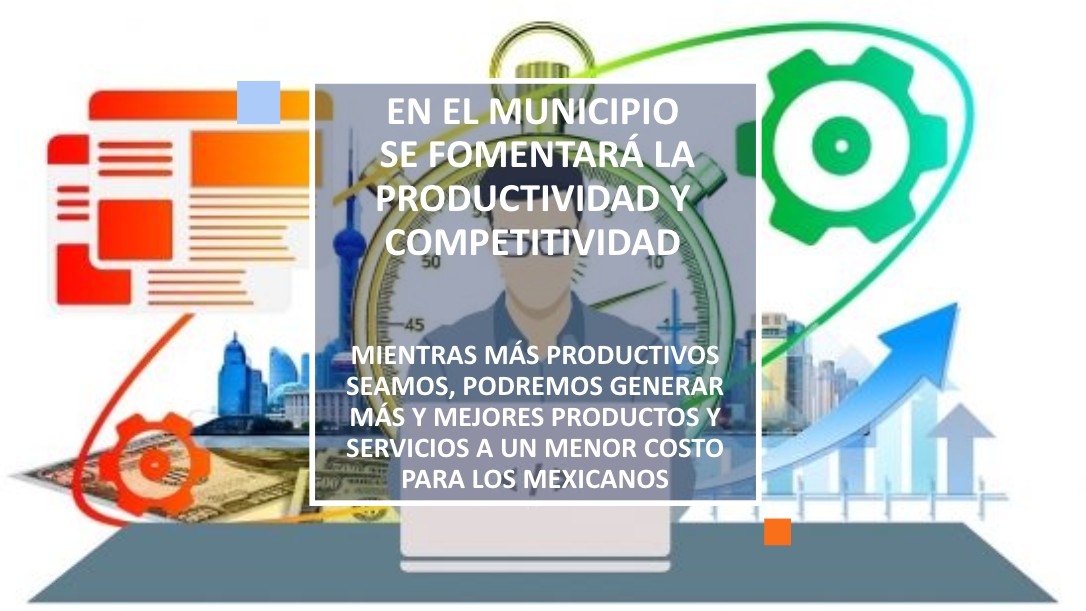 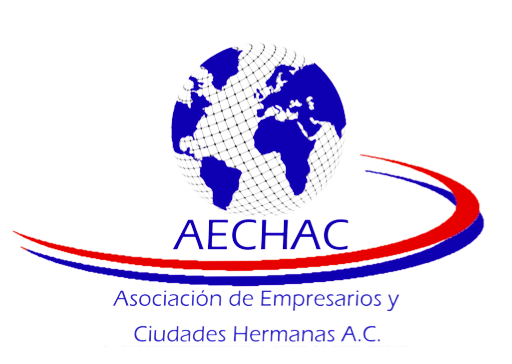 FOMENTO A LA PRODUCTIVIDAD Y  COMPETITIVIDAD
Descripción – Promover la innovación tecnológica, la capacitación y mejora continua en los  procesos de producción tanto en la organización y la administración, esto para elevar los niveles  de competitividad en el mercado interno e internacional
Acciones – Realizar los acuerdos de colaboración con instituciones educativas para alinear los  programas a las necesidades del sector productivo, apoyar a las empresas con los programas  federales, estatales y municipales en materia de innovación tecnológica, comercio exterior y  financiero para el desarrollo, promover la vinculación entre cámaras, asociaciones industriales y  de comercio, fomentar que las asociaciones del club de proveedores y programas de descuento  en la creación de cadenas productivas, implementar el cluster y centro internacional de negocios  virtuales en zona poniente y oriente
Impacto – Fortalecer en la zona las oportunidades de educación, capacitación y empleo,  fomentando la productividad y competitividad.
Presupuesto - Gasto corriente
Mensaje electoral - Ofrecemos ventajas competitivas a los inversionistas para crear más y  mejores empleos en la zona.
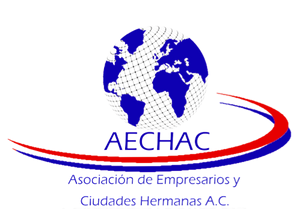 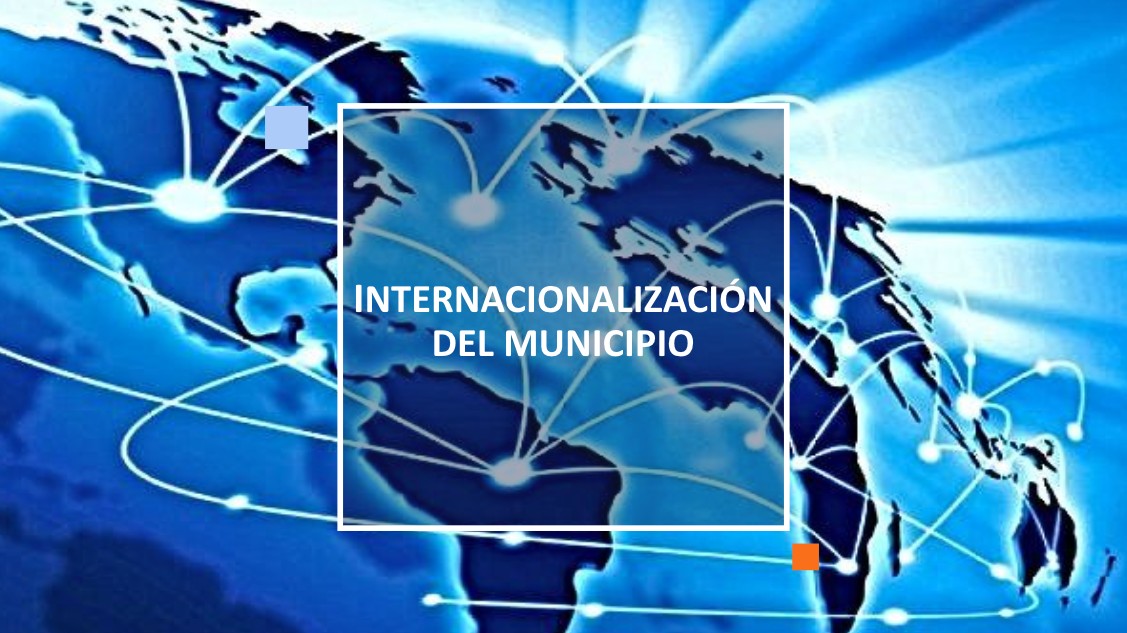 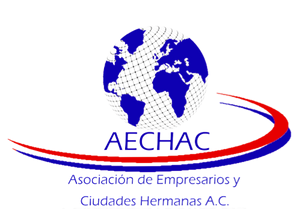 INTERNACIONALIZACIÓN
Descripción – generar sinergia con otras ciudades del mundo, con la finalidad de  intercambiar conocimiento y experiencias exitosas aplicables a la ciudad progresista  en materia de educación, investigación, cultura, sustentabilidad e inversión.
Acciones		–		vinculación	con	la	 secretaría	de	relaciones	exteriores,		 clubes	y  asociaciones de la UNESCO, embajadas para promover los acuerdos de colaboración  y organizar foros, convenciones, exposiciones y conferencias internacionales  Impacto	–	beneficios	por		áreas	de	cooperación,	comercio,		inversión,		negocios,  promoción, difusión y ventajas competitivas de ambas ciudades para la generación  de	inversión		productiva,		fomentando	el	intercambio	comercial	de	industrias,  turismo,	recreación	y		cultura,		difusión		de municipio como un destino turístico  mediante las exposiciones,
Presupuesto – Gasto corriente
Mensaje	electoral	–	Diversificación	de	relaciones	internacionales	para	fortalecer  procesos de desarrollo local
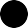 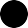 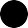 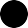 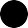 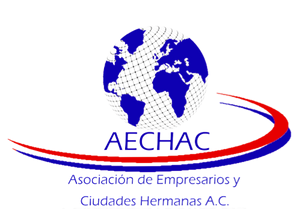 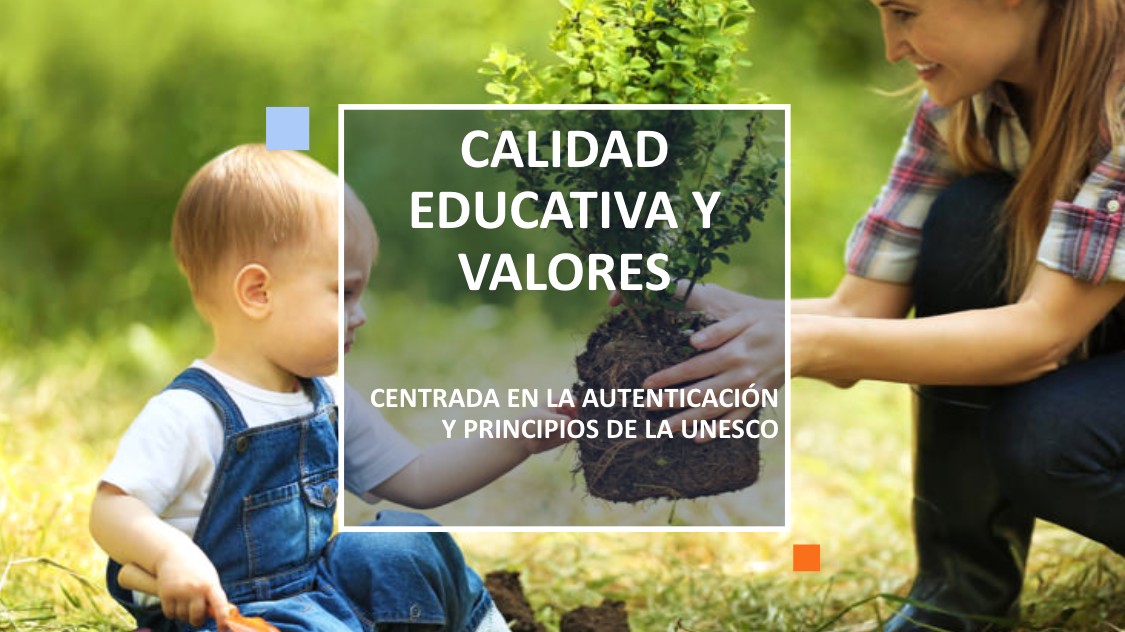 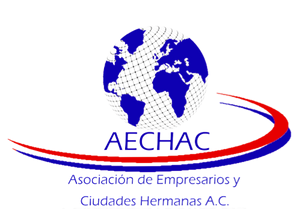 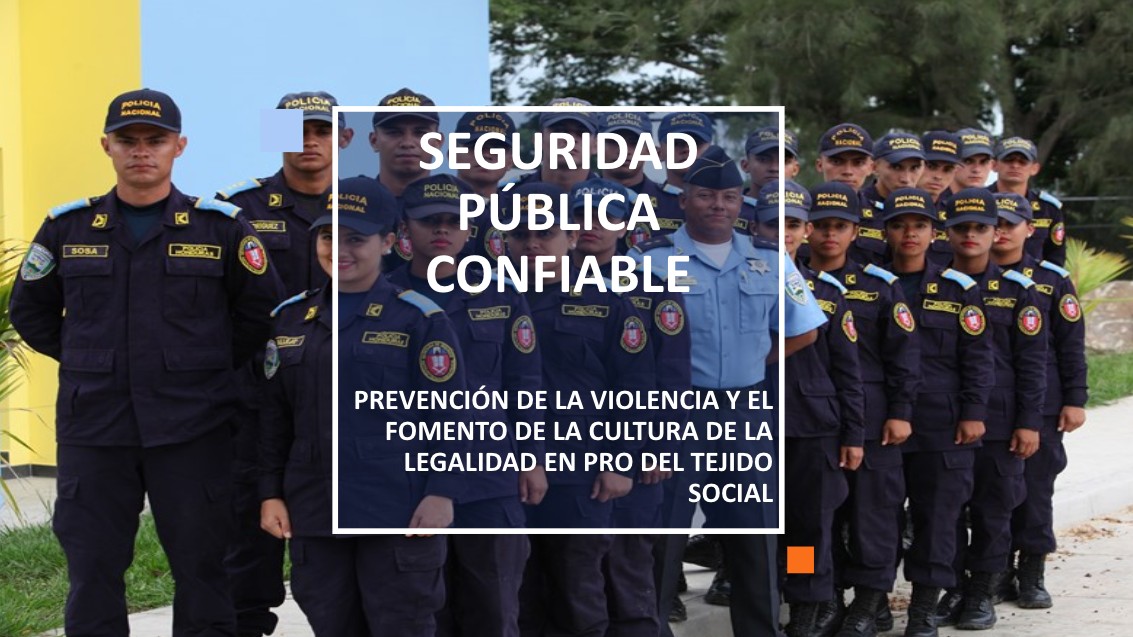 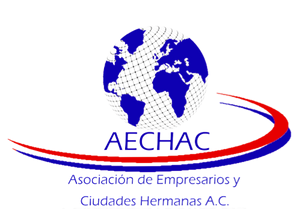 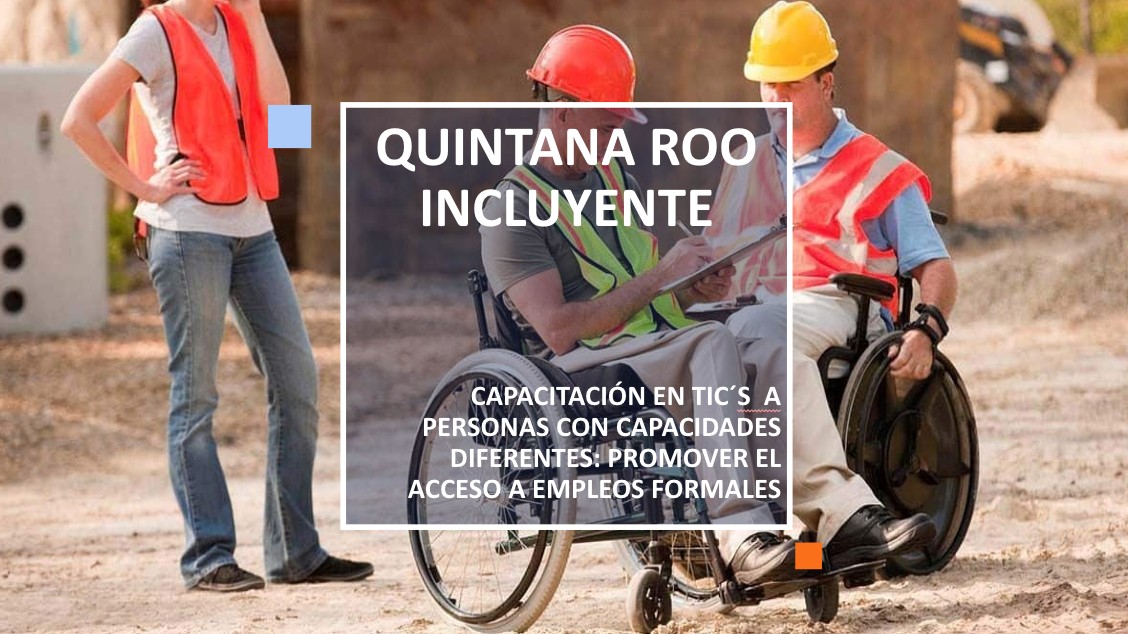 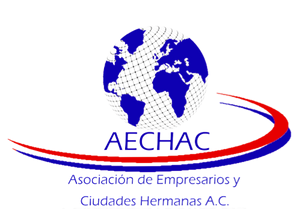 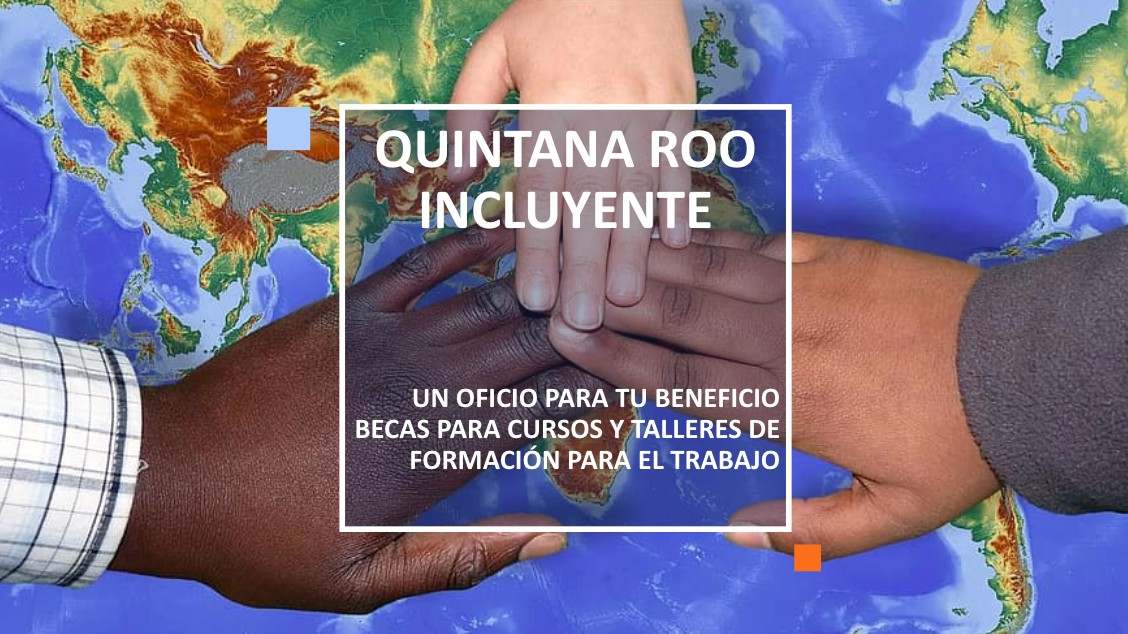 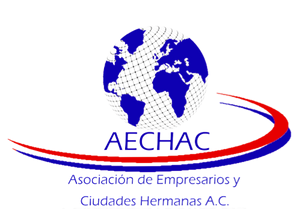 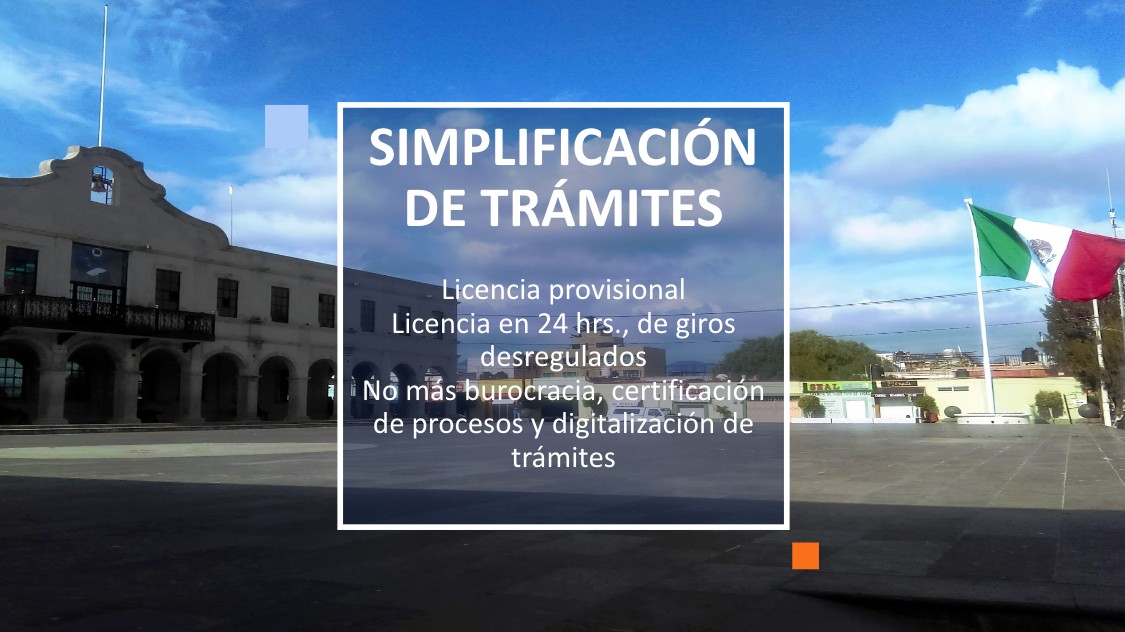 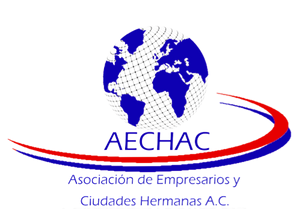 SIMPLIFICACIÓN ADMINISTRATIVA
Descripción – Un gobierno eficiente debe propiciar la inversión de su marco  regulatorio, debe ser ágil y alinear a las áreas que integran en el centro de  atención empresarial.
Acciones – Alinear las áreas que integran CAET, Desarrollo Urbano, Tesorería,
Ecología, Protección Civil, Organismo del agua, Promoción económica, etc.  Implementación de un sistema informático interno de vanguardia, gobierno digital  Impacto – Todo el territorio y la población empresarial
Presupuesto – Gasto corriente
Mensaje electoral – Al instalar empresas tenemos ingresos por impuestos,  derechos, productos, aprovechamientos, recursos, que sirven al gobierno  municipal para hacer frente a los servicios públicos, la infraestructura, el  desarrollo social y sustentable, la educación y la seguridad pública, etc.
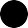 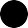 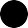 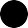 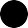 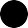 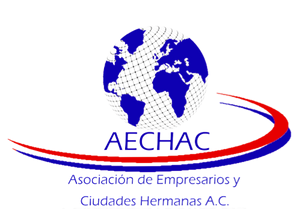 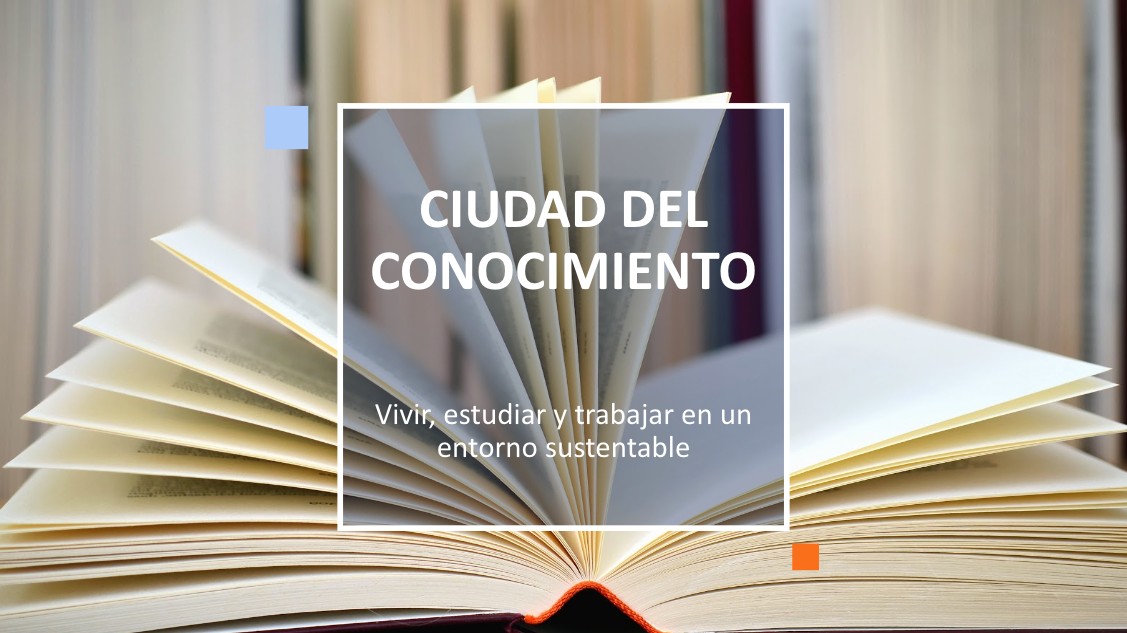 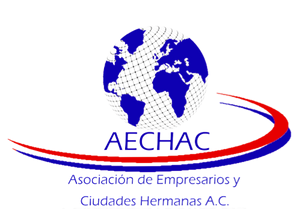 CIUDAD DEL CONOCIMIENTO
Descripción – Creación del Clúster del conocimiento para vincular al sector educativo con el sector  productivo, nuestra ciudad cuenta con la fuerza laboral calificada y competitiva, a la vanguardia  educativa y tecnológica, posición geográfica privilegiada y acceso a mercados nacionales e  internacionales
Acciones – Promover acuerdos de colaboración con instituciones educativas para otorgar becas,  prácticas profesionales, estadías y bolsas de empleo.
Promover acuerdos de colaboración con asociaciones de empresarios, industriales,  comerciantes,  sector productivo para que se contraten a los jóvenes en su primer empleo
Realizar acuerdos de colaboración con la secretaría de economía, secretaría del trabajo, secretaría de  relaciones exteriores y organismos nacionales e internacionales para proporcionar becas y vinculación  internacional.
Impacto – Todo el territorio y la población empresarial  Presupuesto – Gasto corriente
Mensaje electoral – Vivir, estudiar y trabajar en una ciudad que ofrece ventajas a los inversionistas  nacionales y extranjeros para su mercado potencial de más de 20 millones de personas, cuenta con  importantes vías de comunicación, disponibilidad de mano de obra calificada y facilidades de la  apertura rápida de empresas.
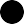 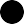 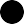 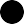 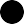 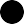 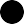 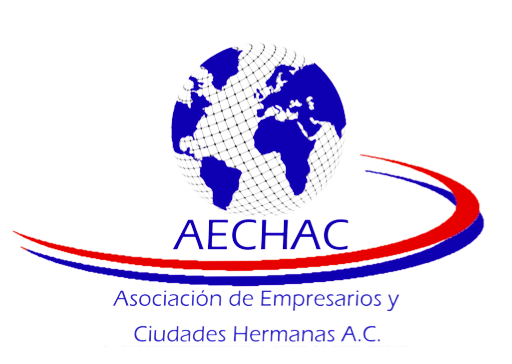 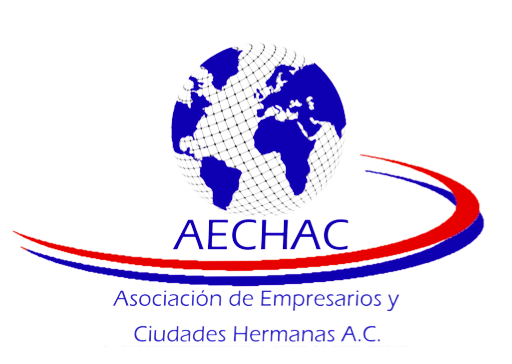